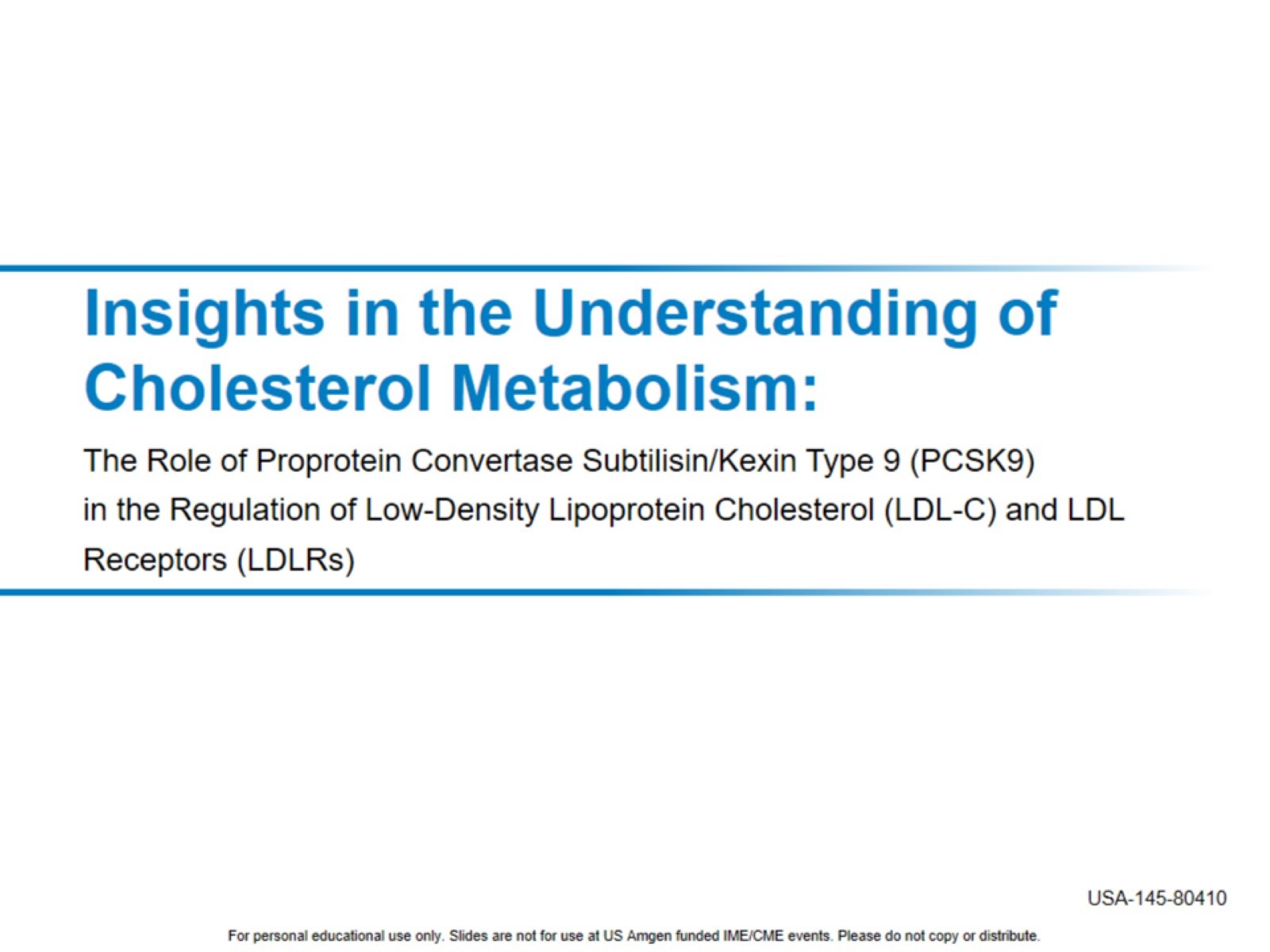 Insights in the Understanding of Cholesterol Metabolism:
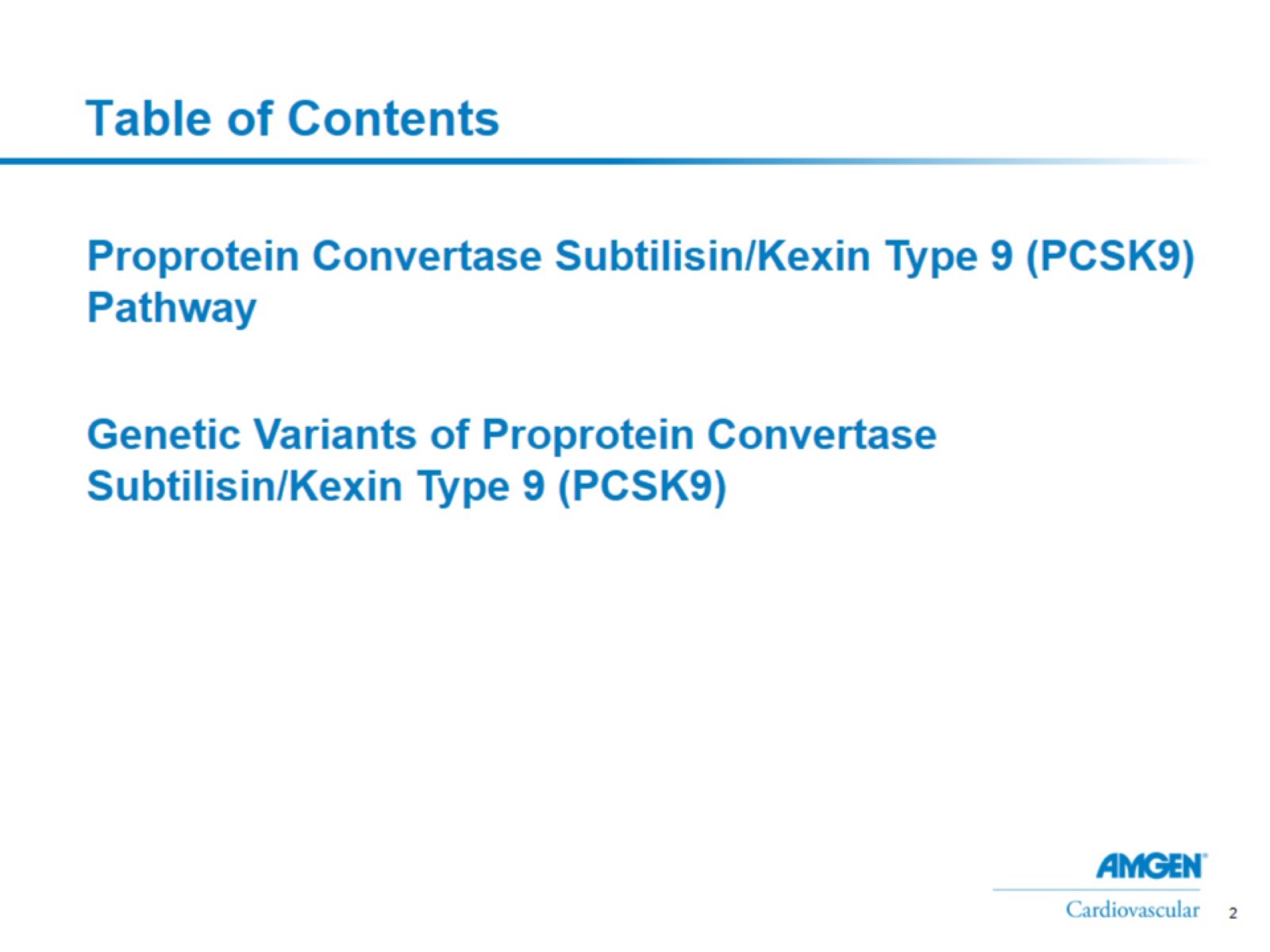 Table of Contents
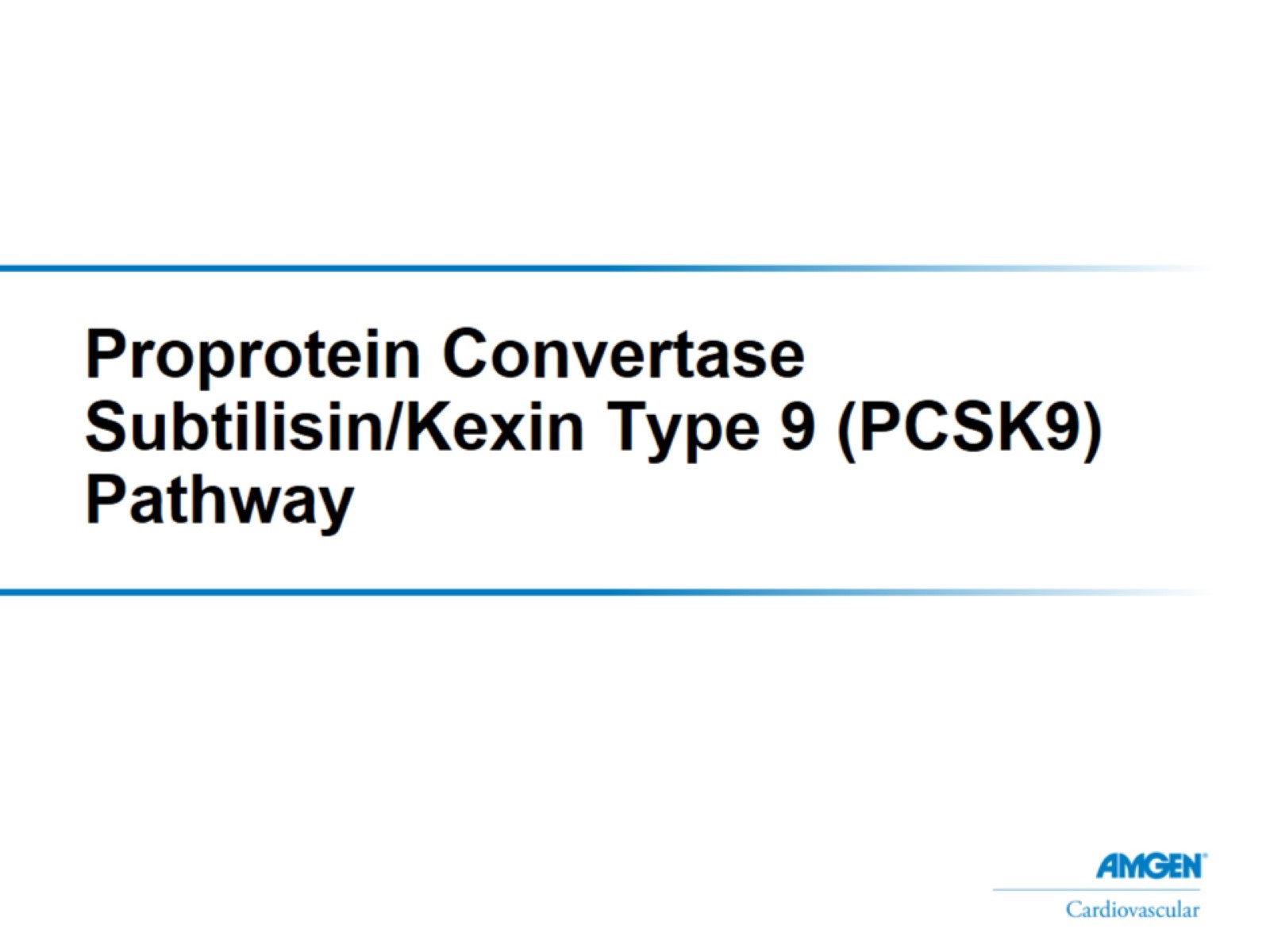 Proprotein Convertase Subtilisin/Kexin Type 9 (PCSK9)  Pathway
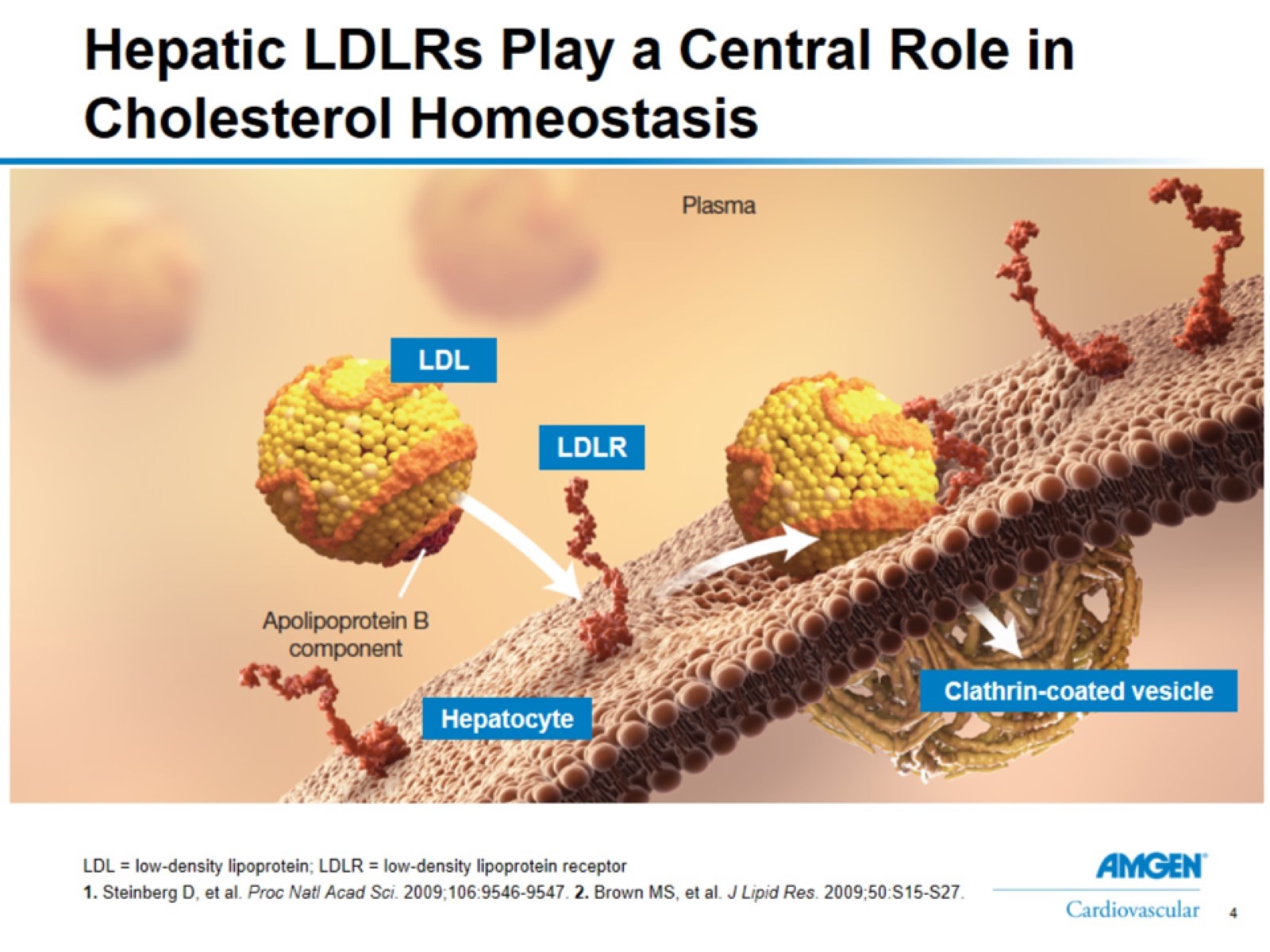 Hepatic LDLRs Play a Central Role in Cholesterol Homeostasis
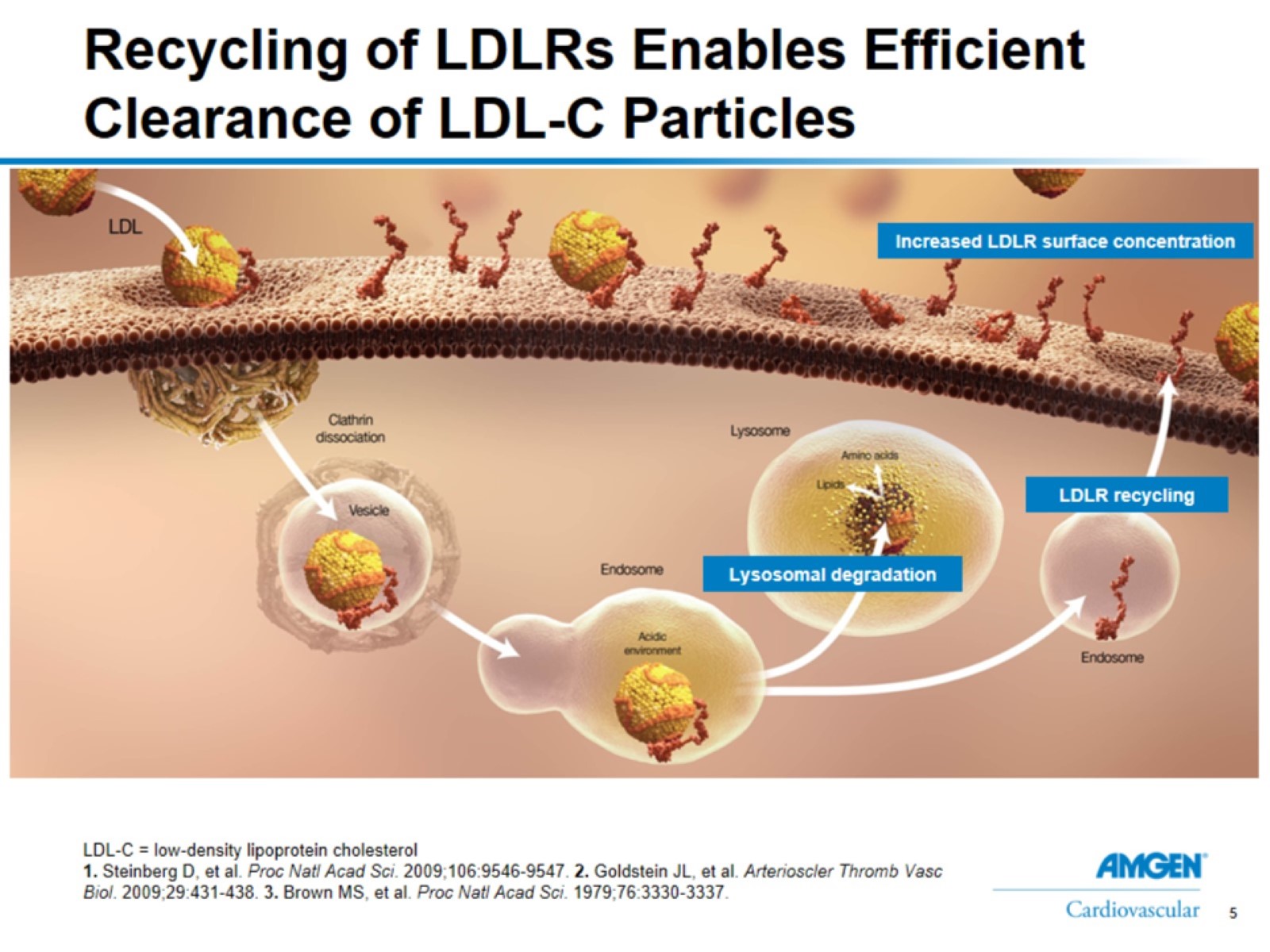 Recycling of LDLRs Enables Efficient Clearance of LDL-C Particles
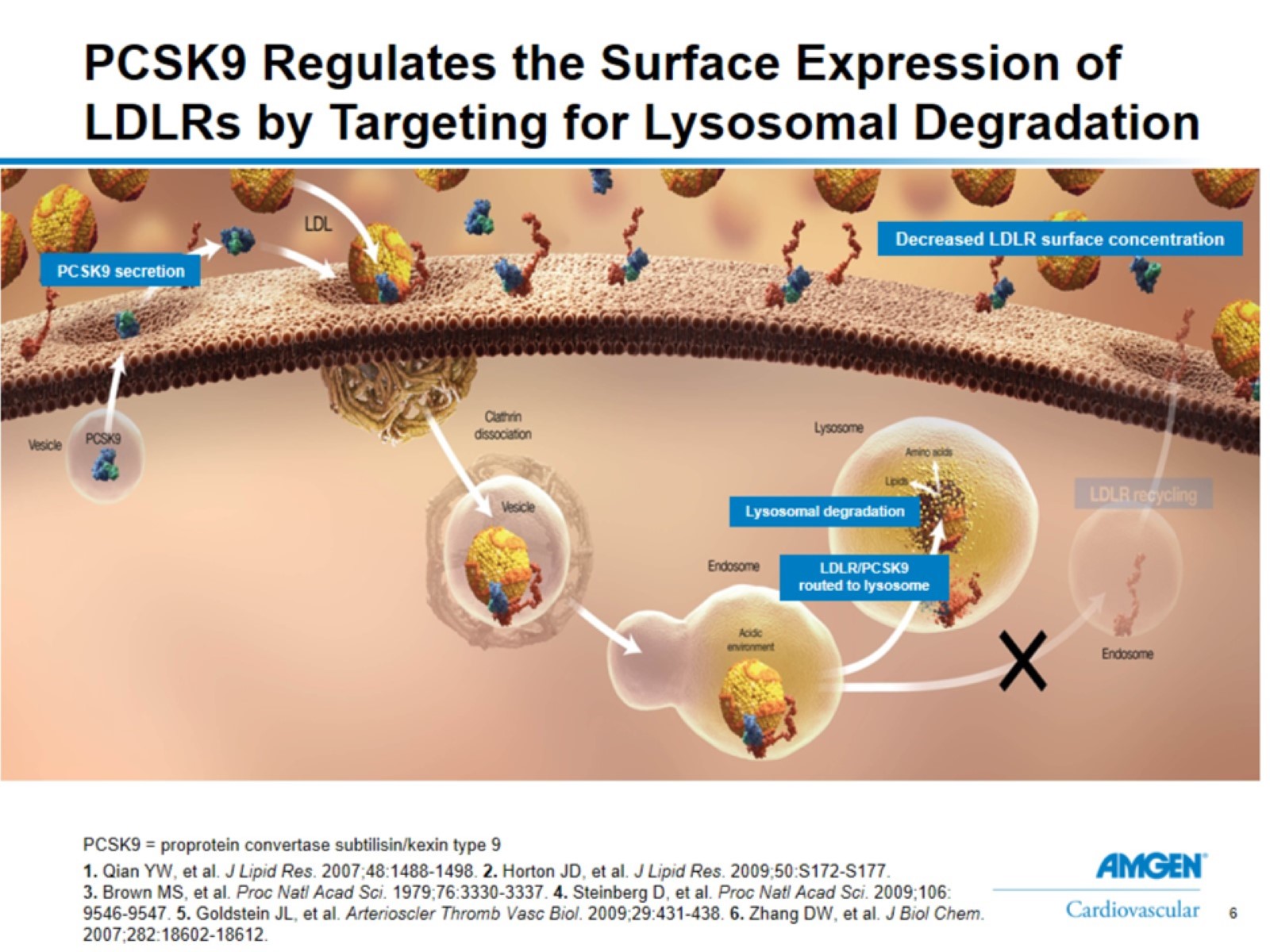 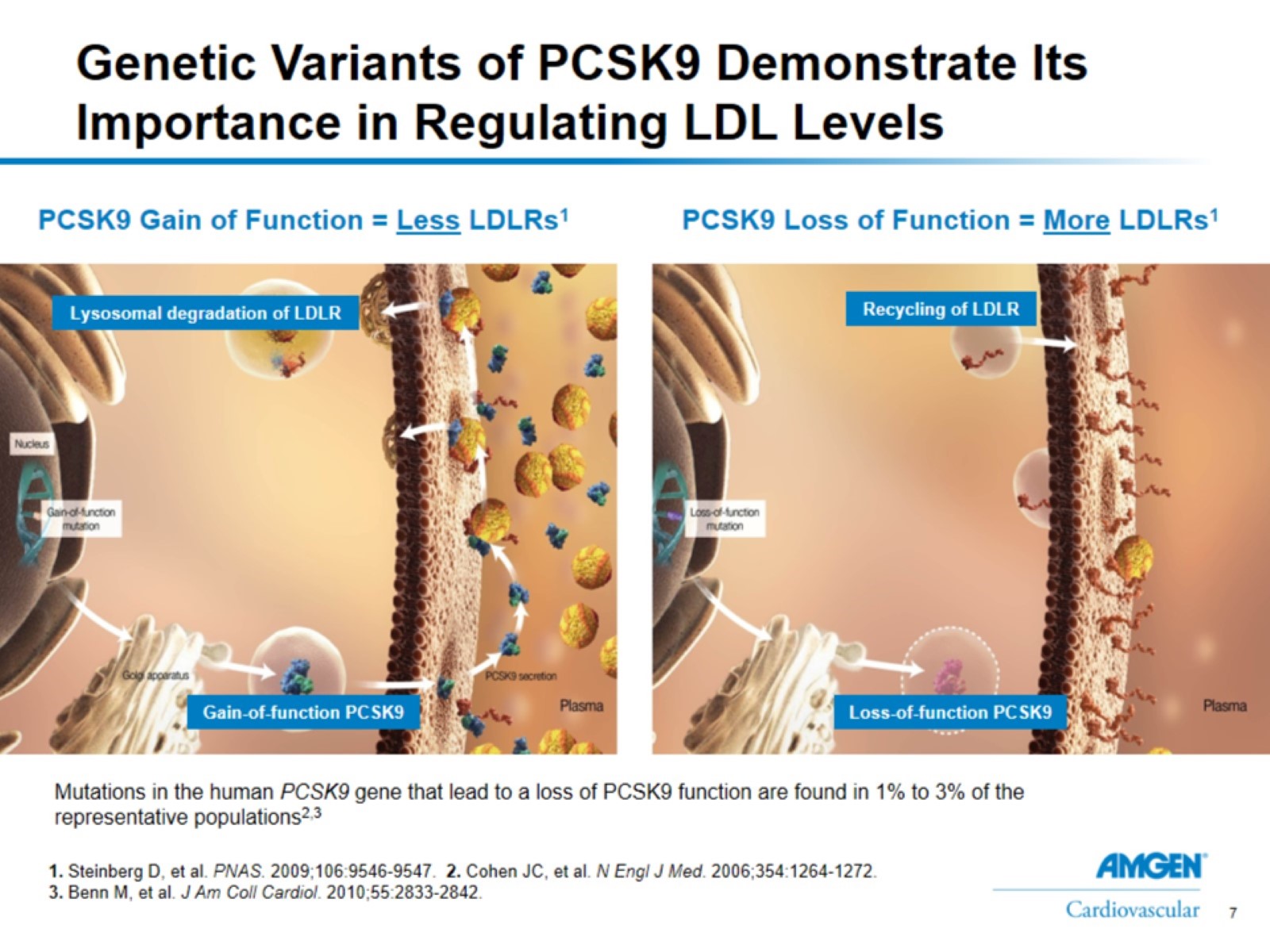 Genetic Variants of PCSK9 Demonstrate Its Importance in Regulating LDL Levels
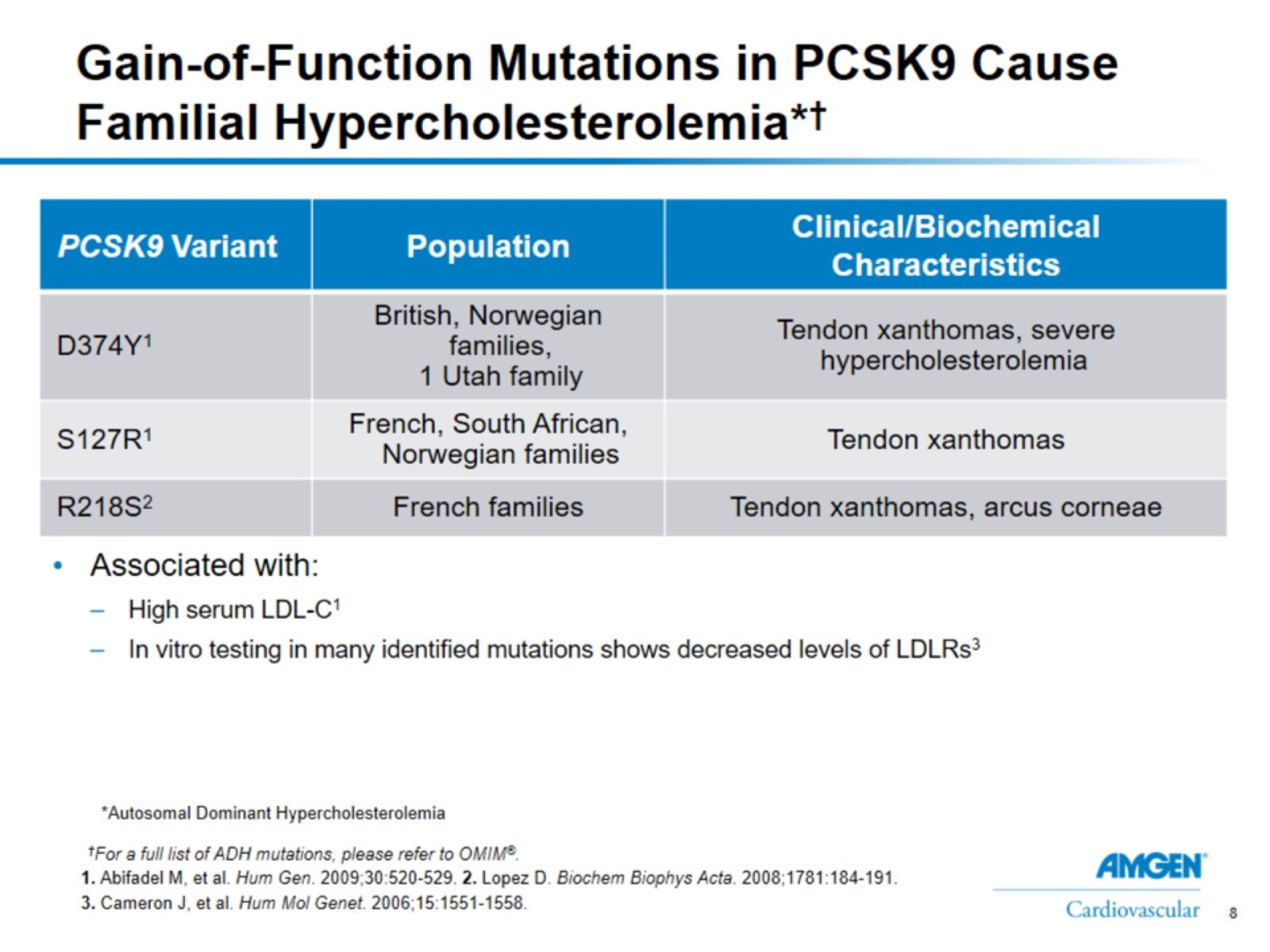 Gain-of-Function Mutations in PCSK9 Cause Familial Hypercholesterolemia*†
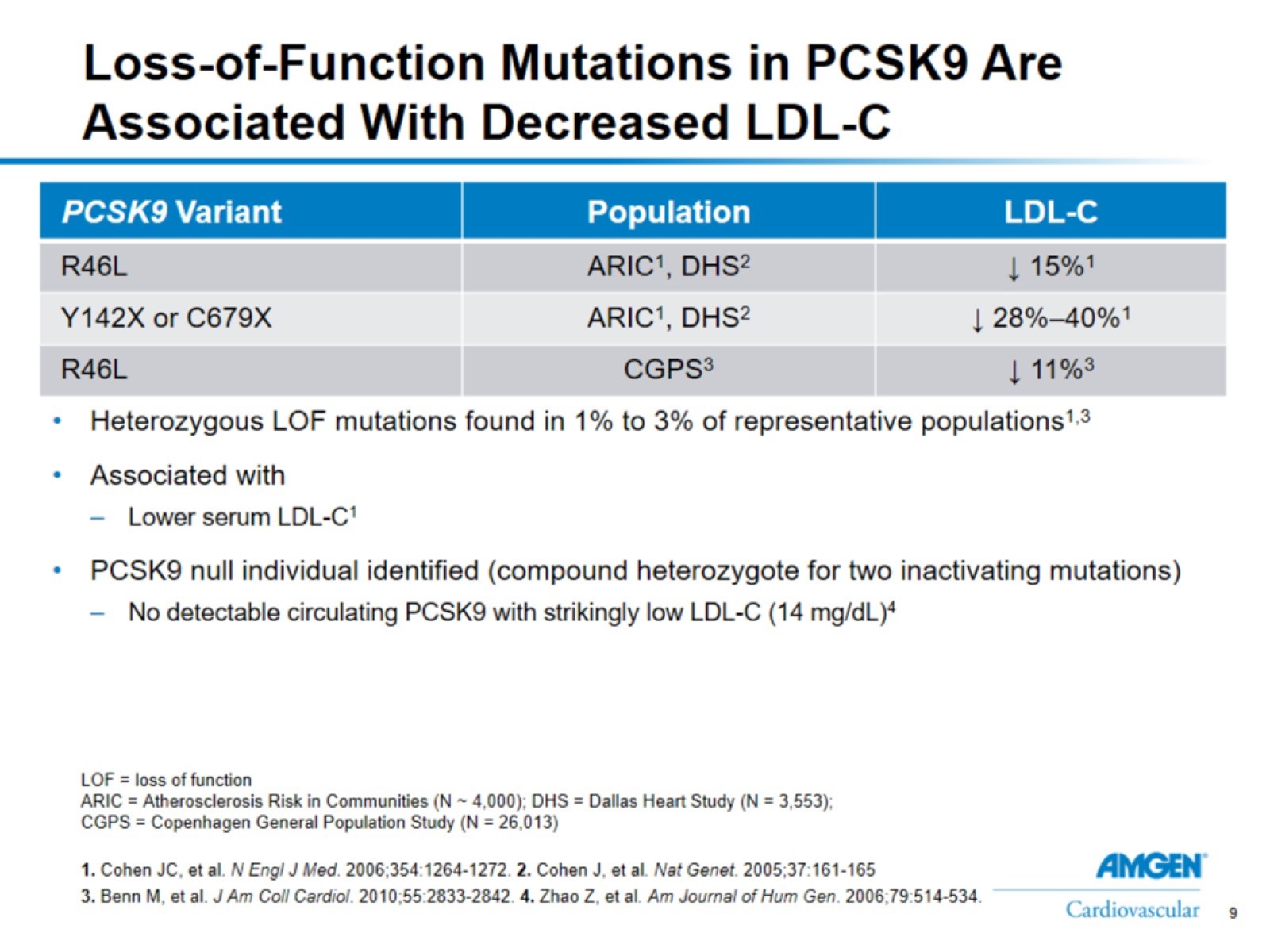 Loss-of-Function Mutations in PCSK9 Are Associated With Decreased LDL-C
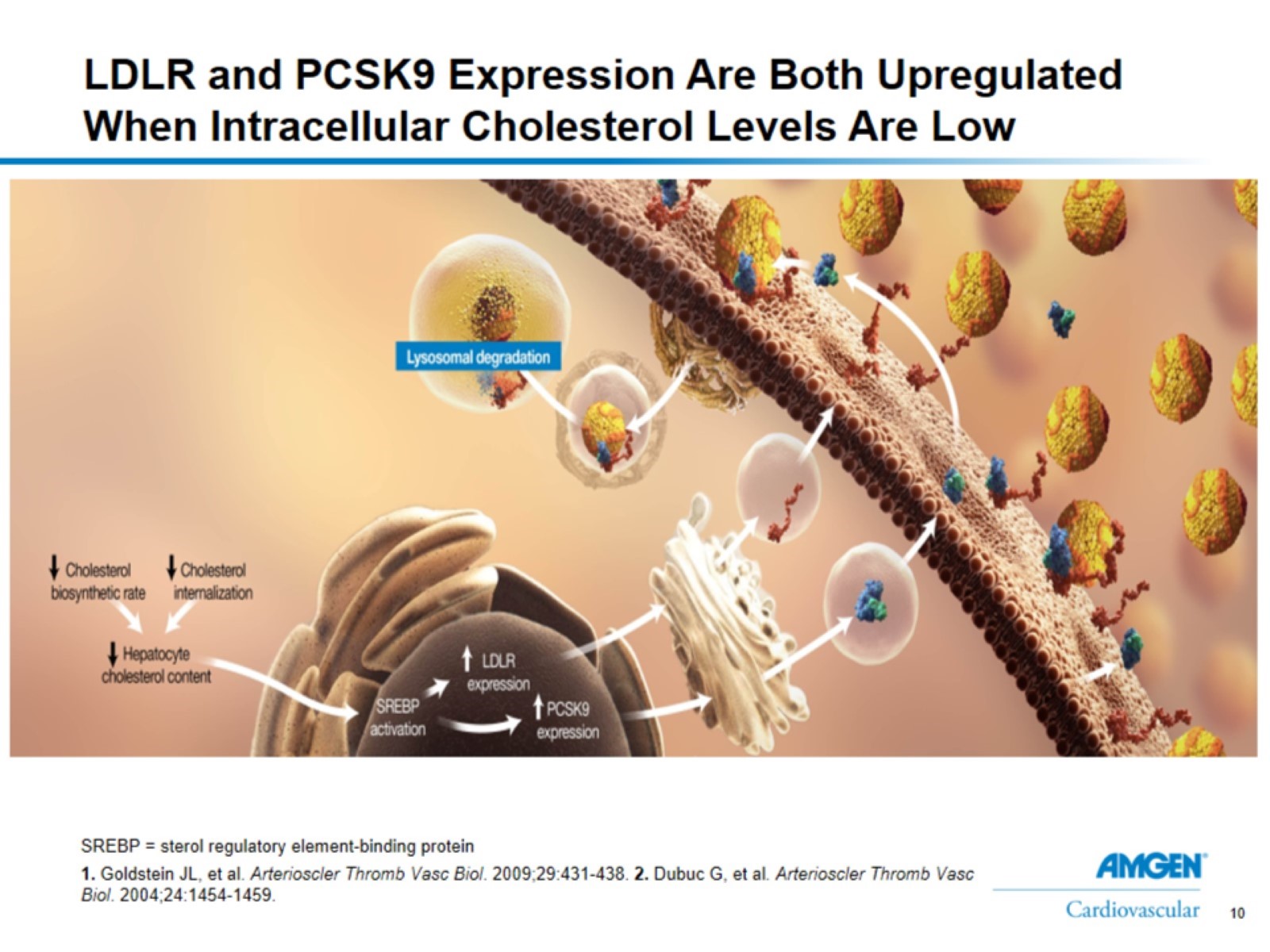 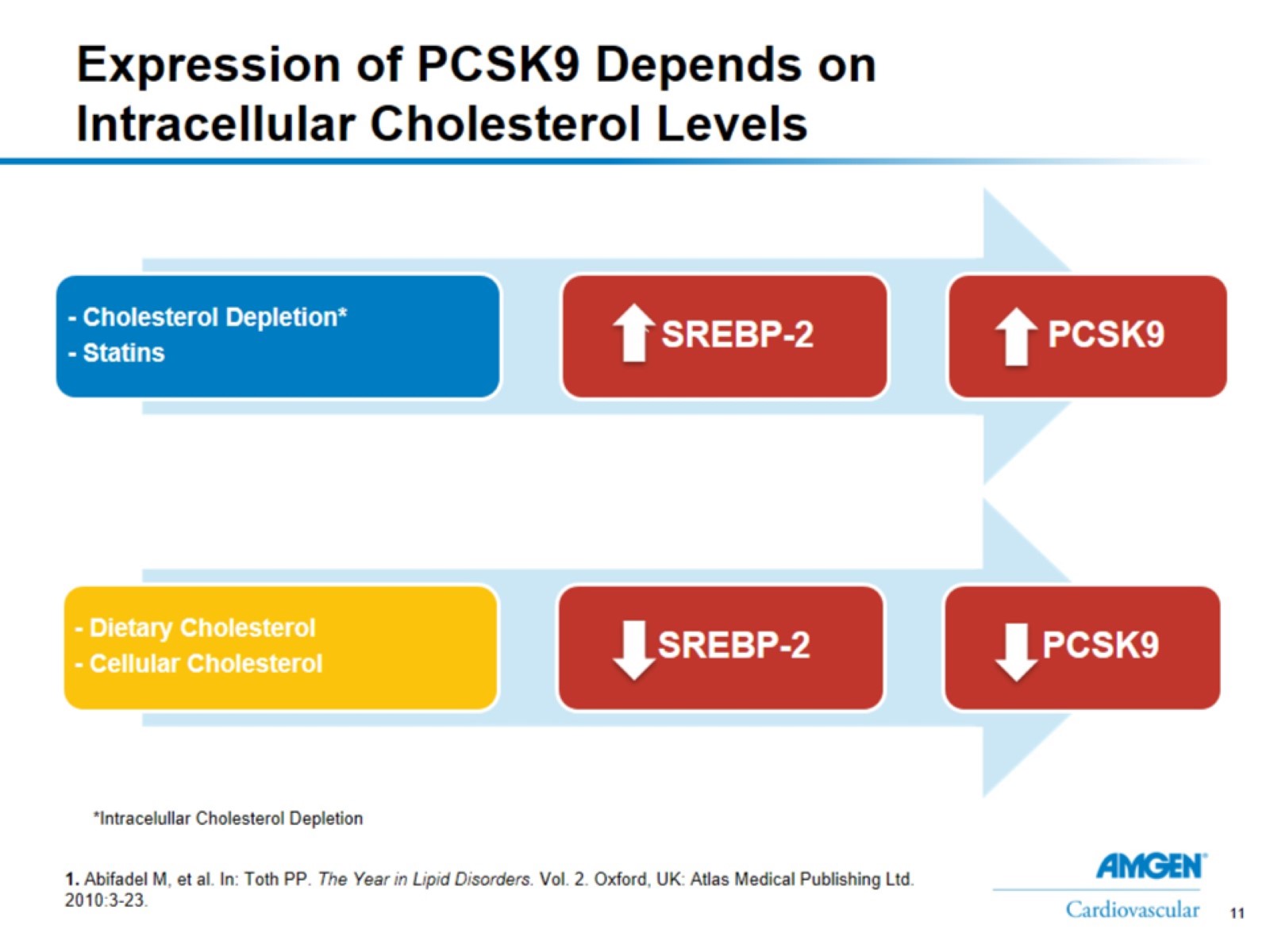 Expression of PCSK9 Depends on Intracellular Cholesterol Levels
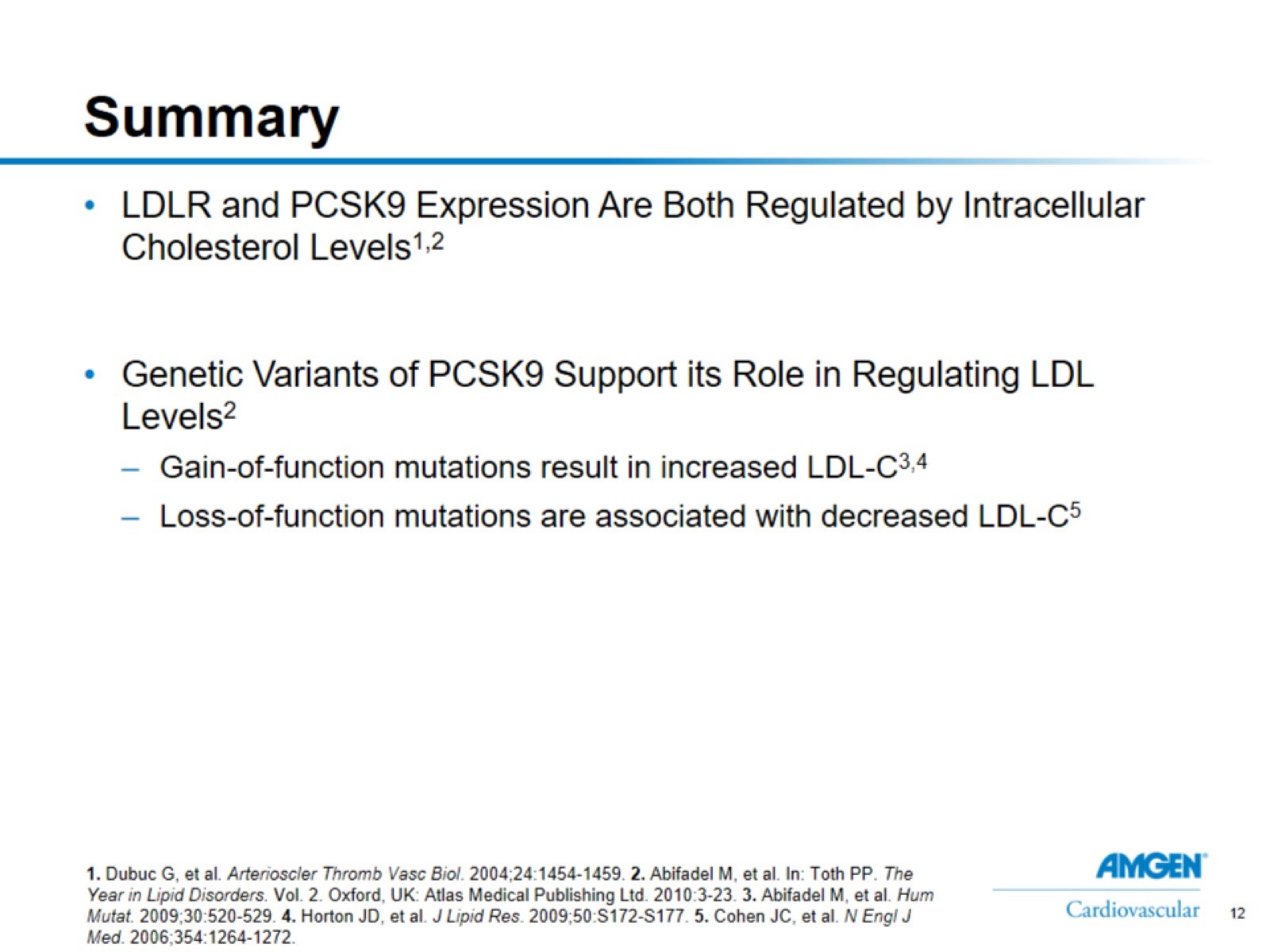 Summary
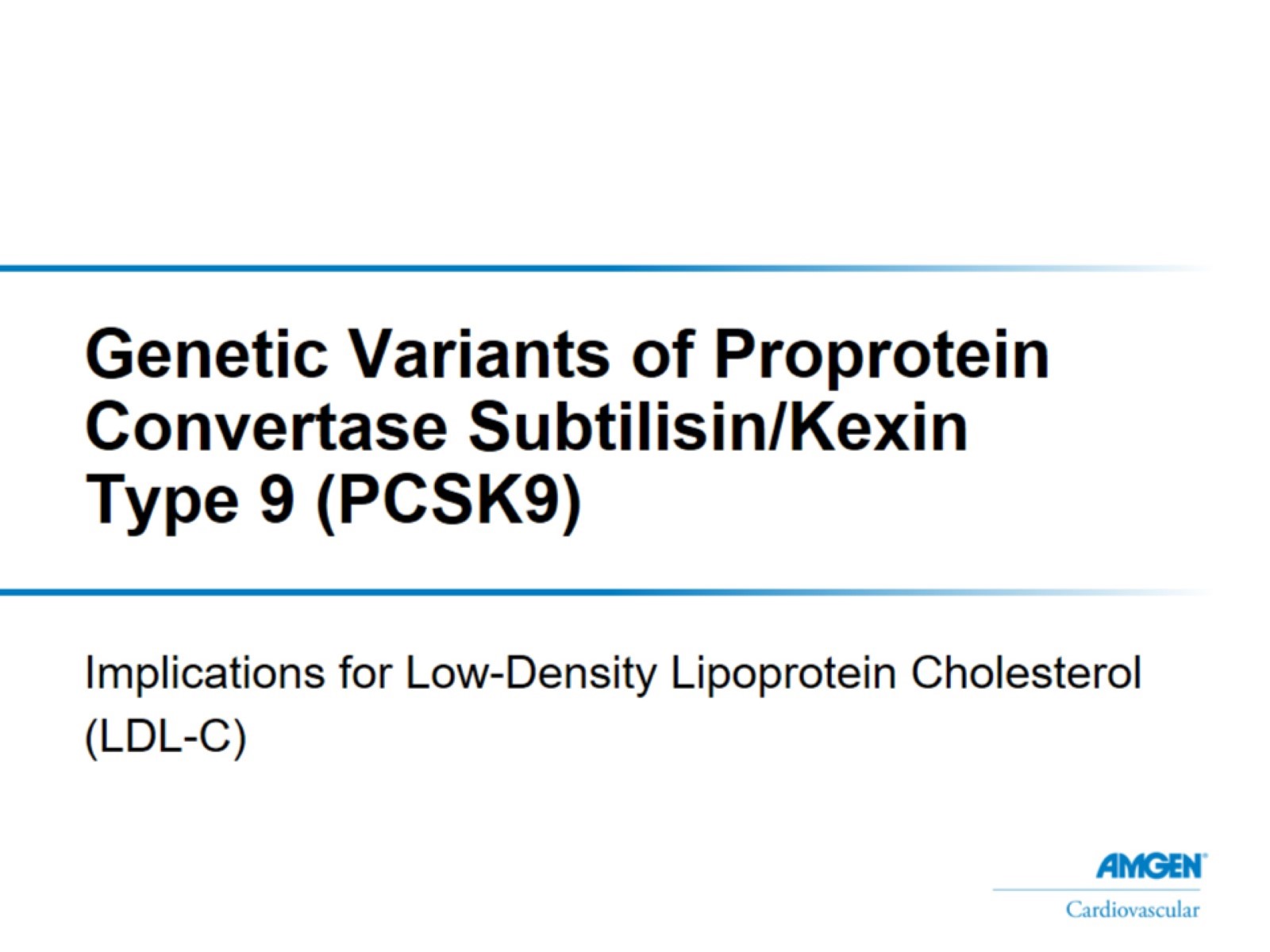 Genetic Variants of Proprotein Convertase Subtilisin/Kexin Type 9 (PCSK9)
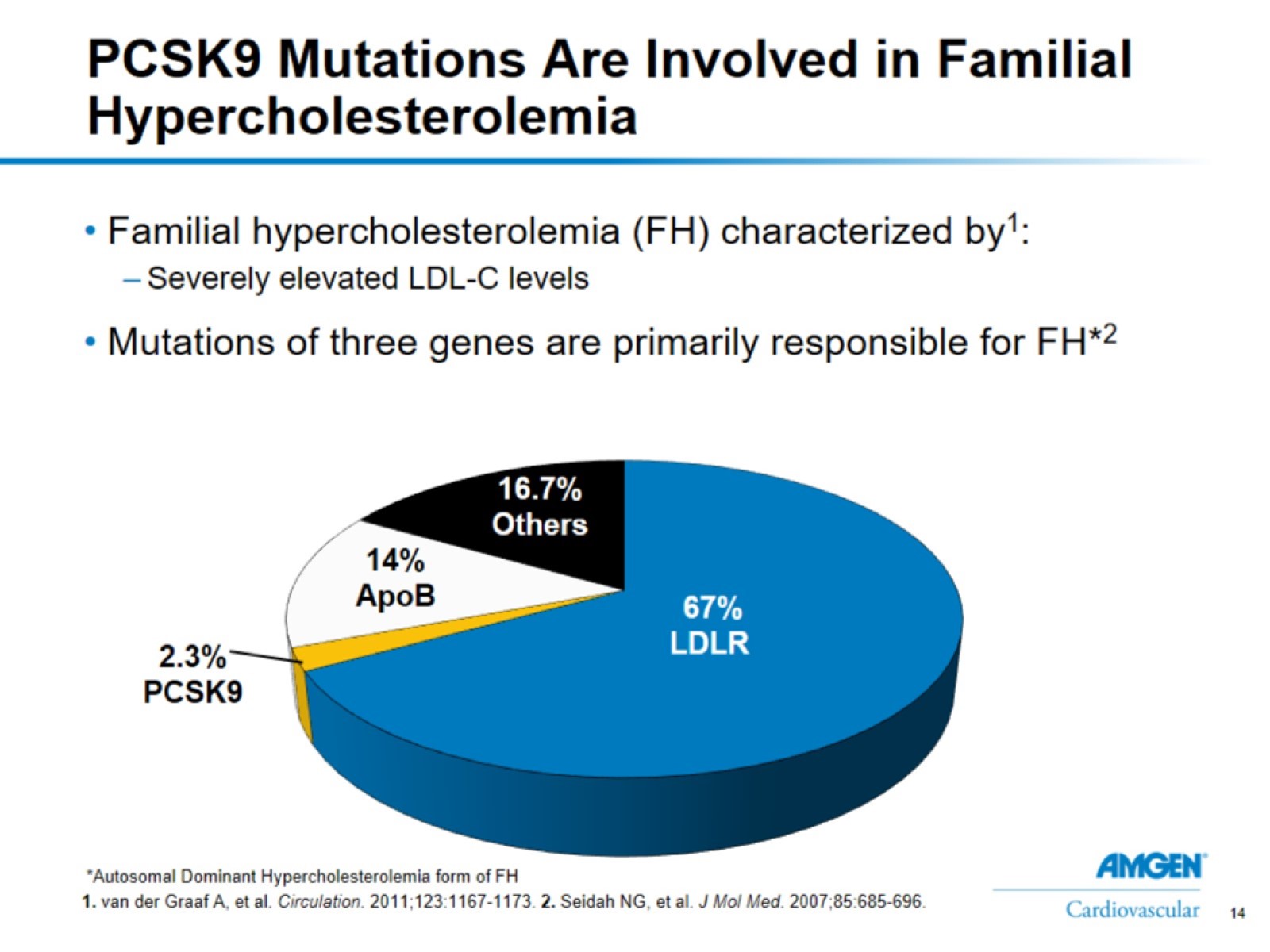 PCSK9 Mutations Are Involved in Familial Hypercholesterolemia
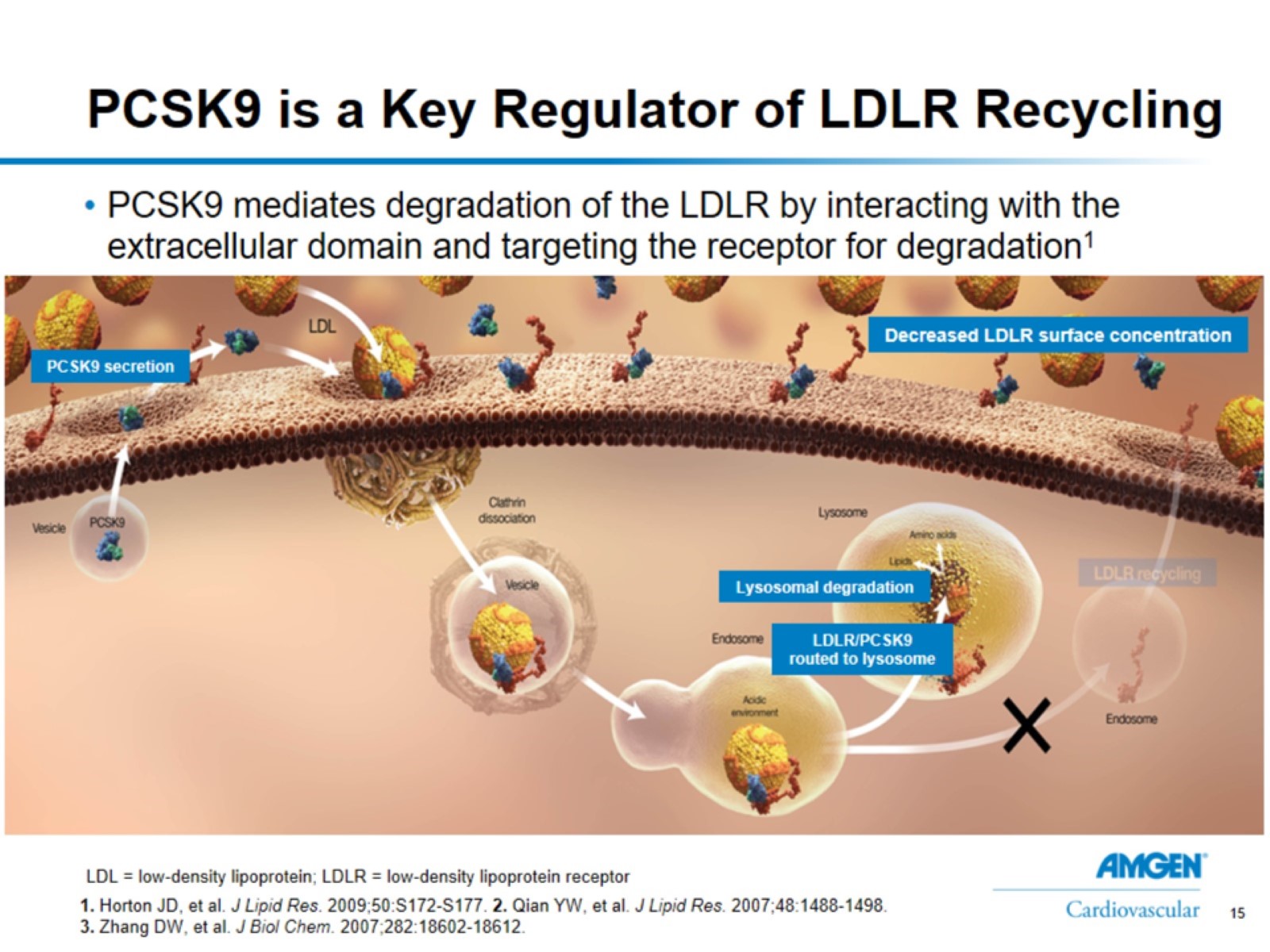 PCSK9 is a Key Regulator of LDLR Recycling
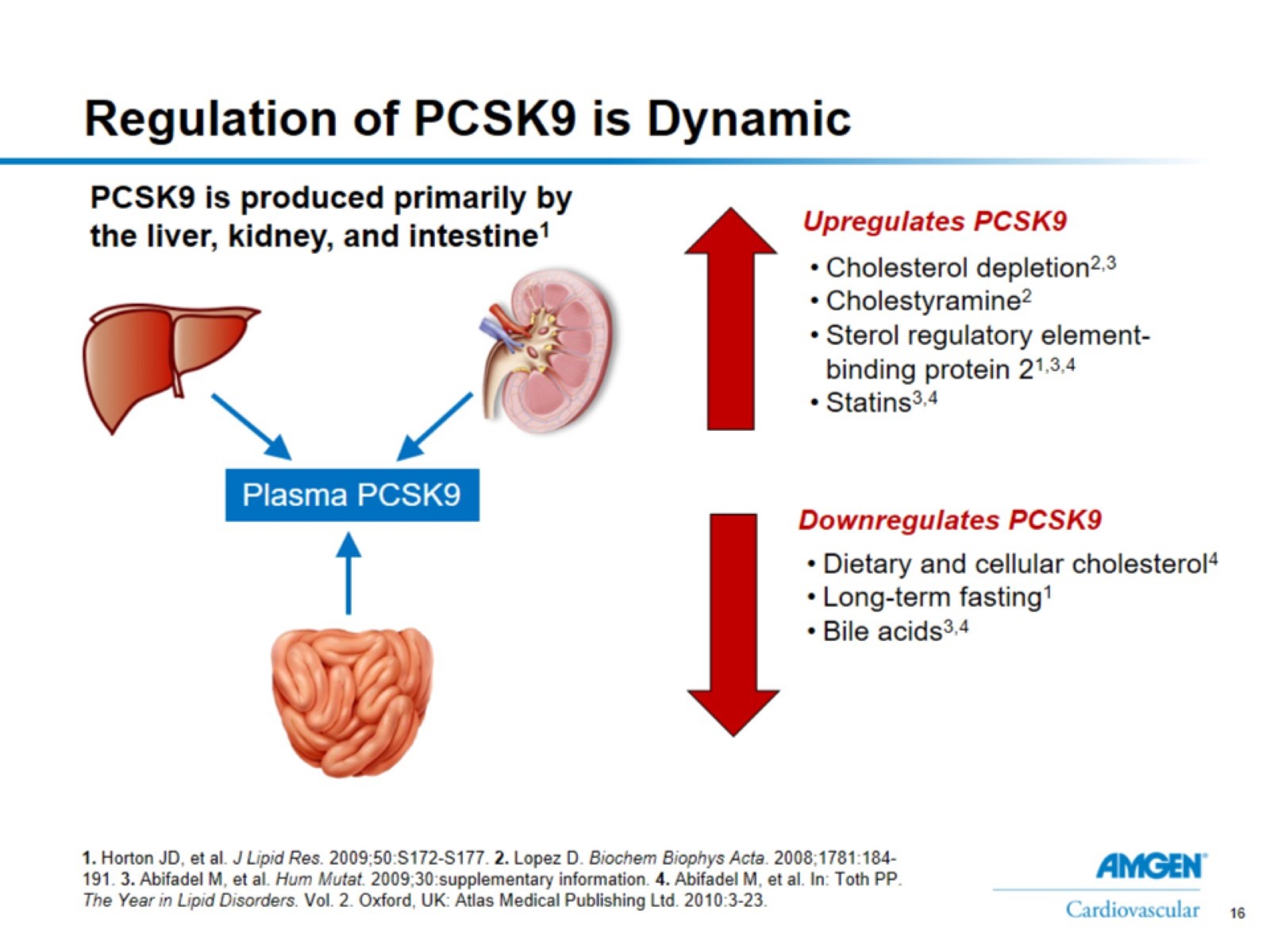 Regulation of PCSK9 is Dynamic
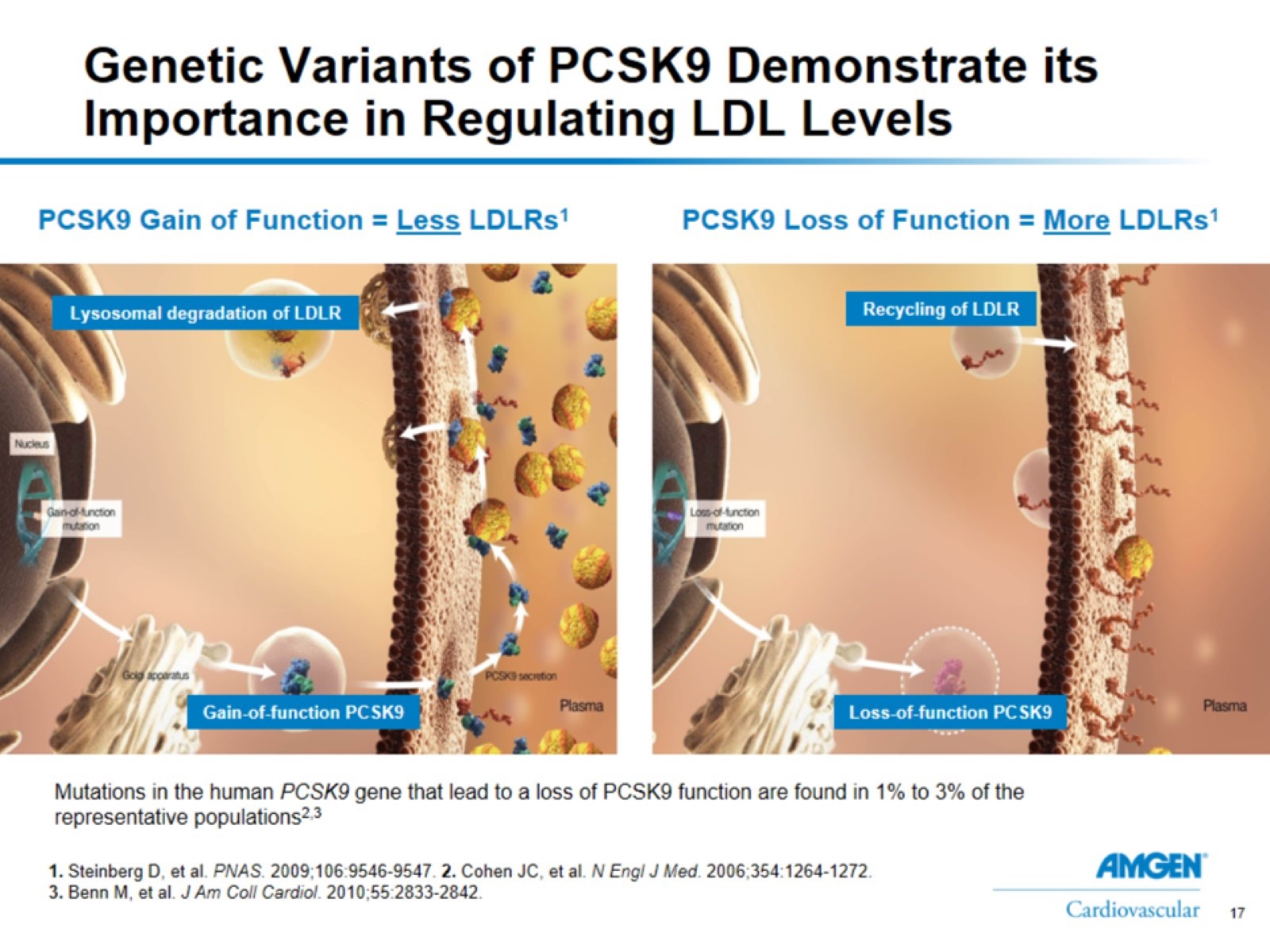 Genetic Variants of PCSK9 Demonstrate its Importance in Regulating LDL Levels
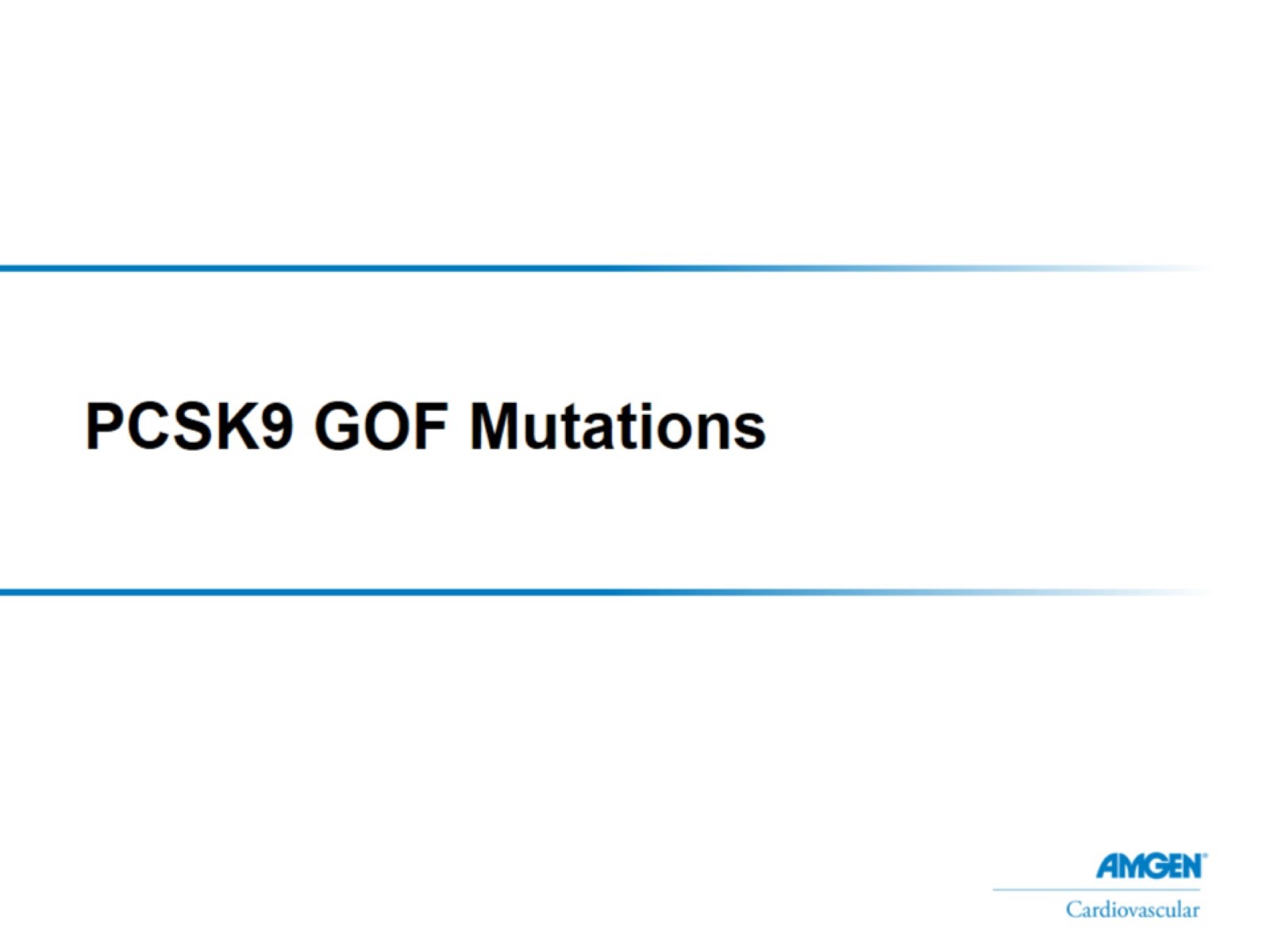 PCSK9 GOF Mutations
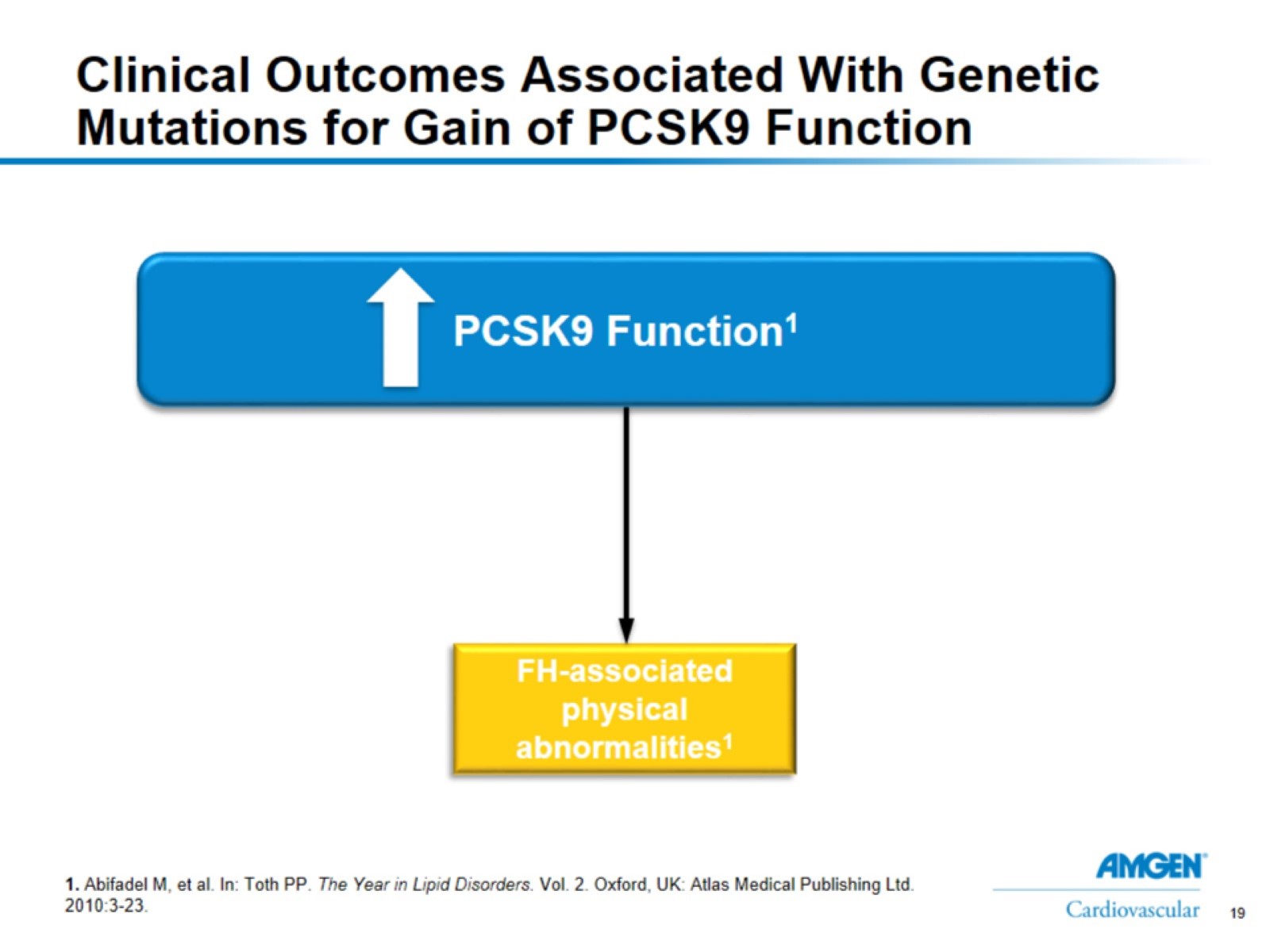 Clinical Outcomes Associated With Genetic Mutations for Gain of PCSK9 Function
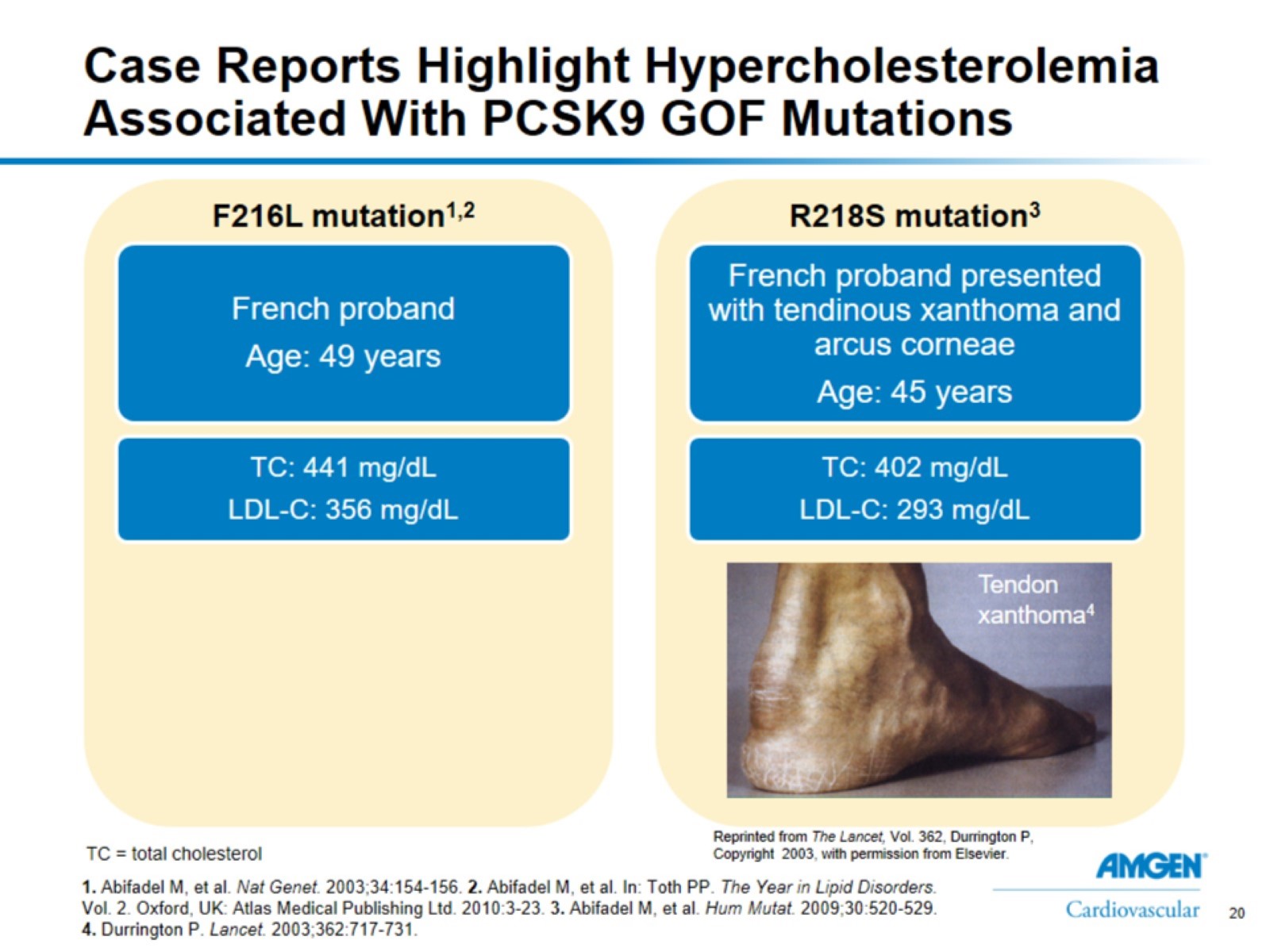 Case Reports Highlight Hypercholesterolemia Associated With PCSK9 GOF Mutations
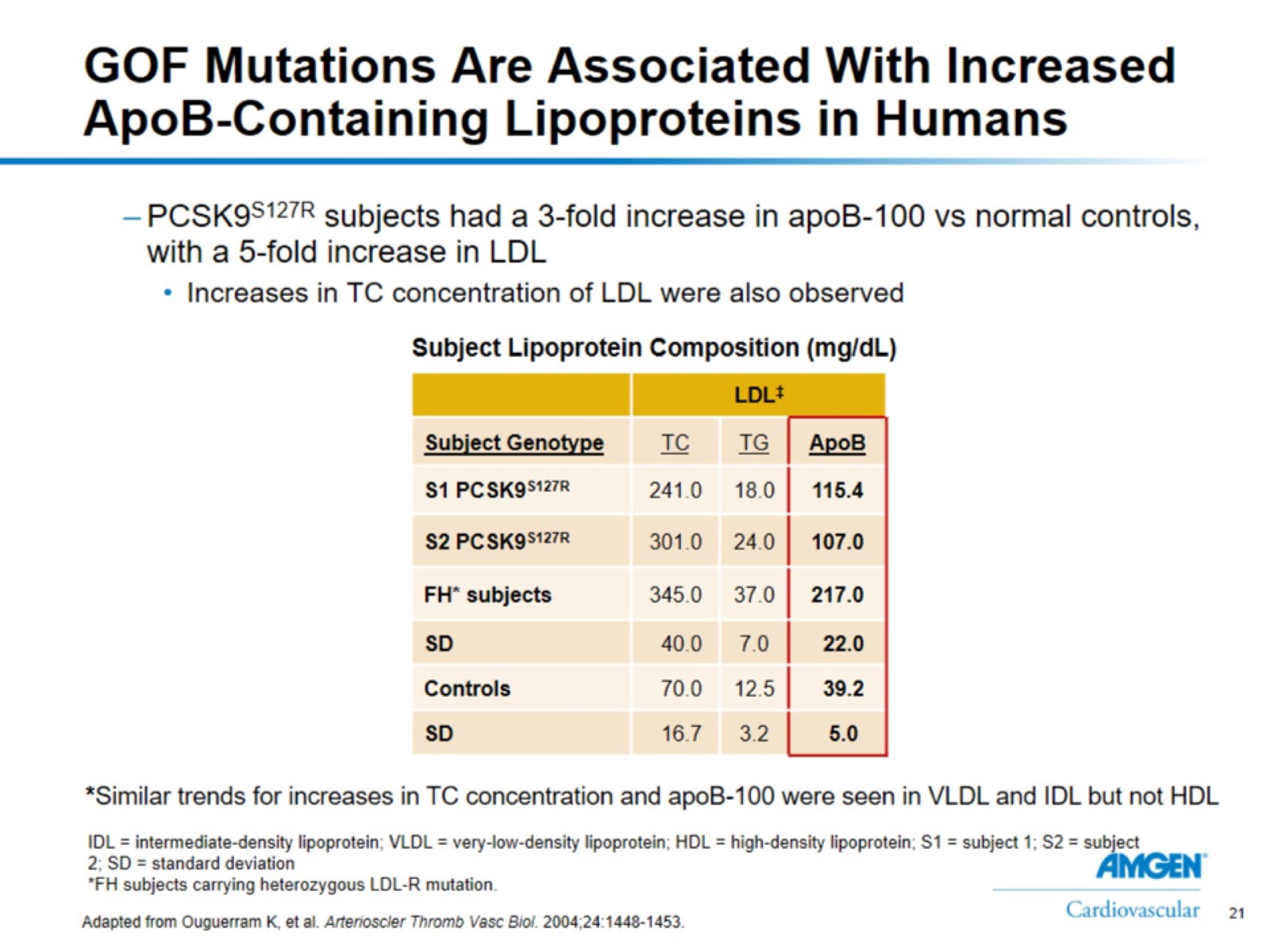 GOF Mutations Are Associated With Increased ApoB-Containing Lipoproteins in Humans
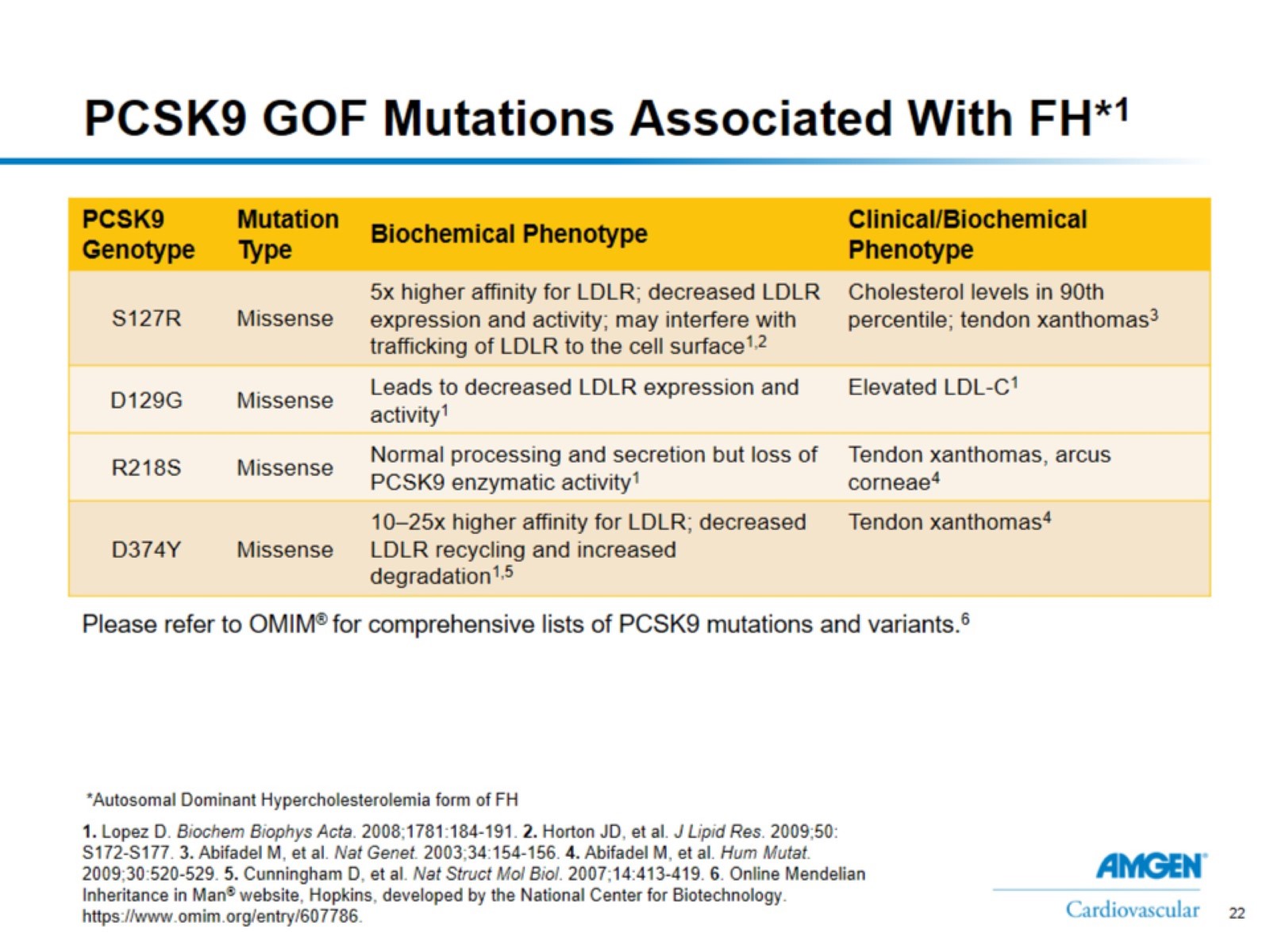 PCSK9 GOF Mutations Associated With FH*1
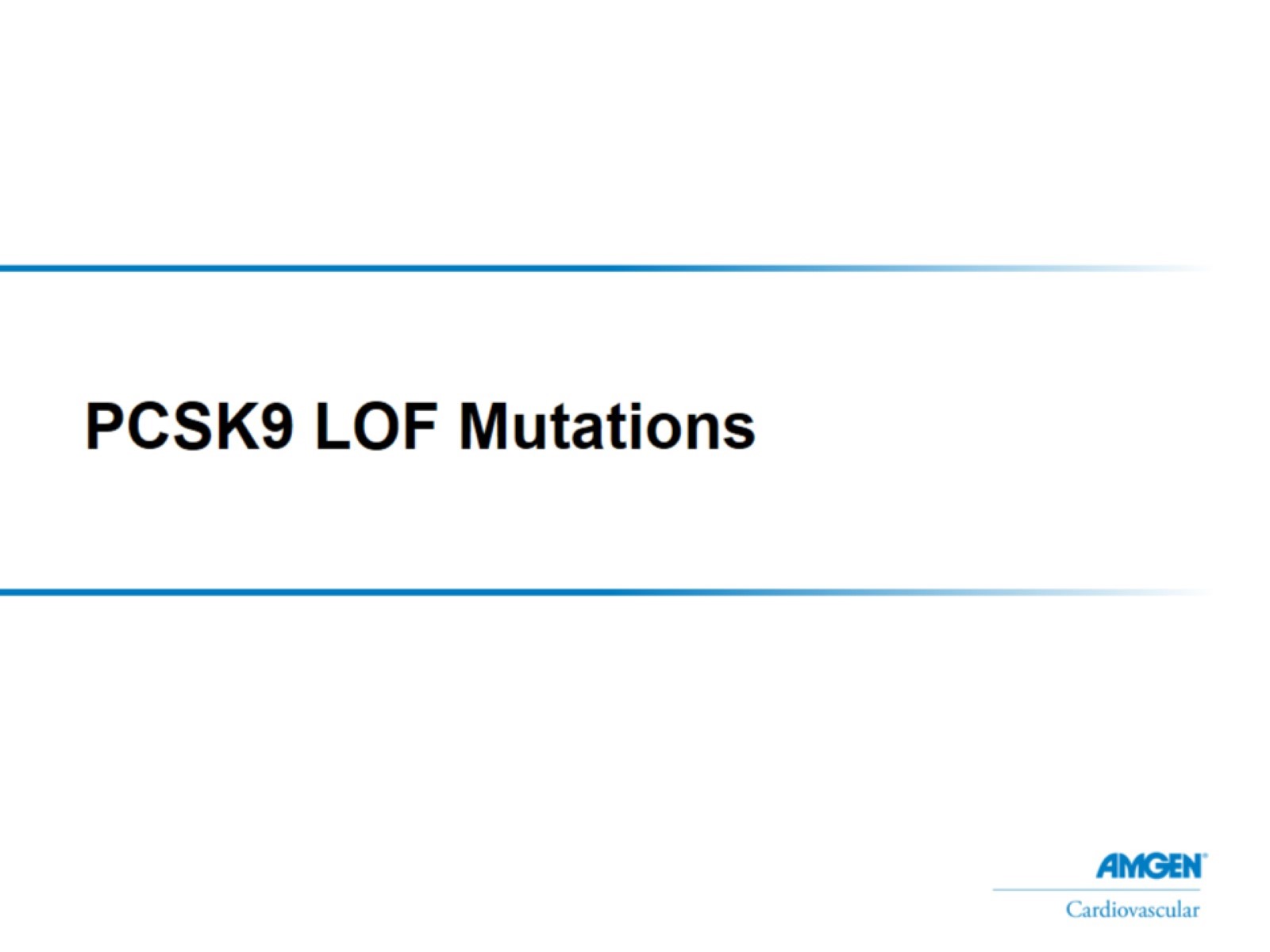 PCSK9 LOF Mutations
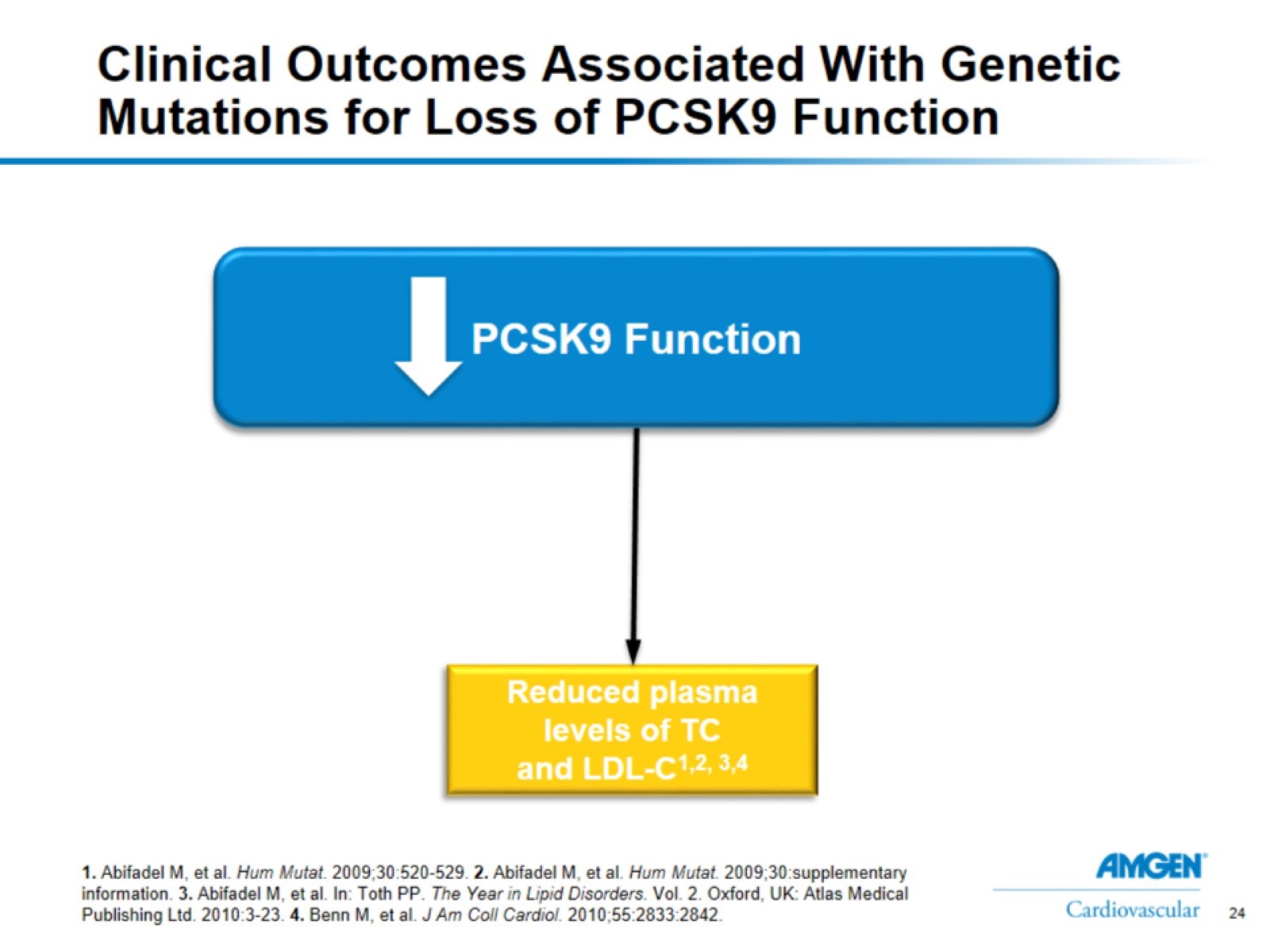 Clinical Outcomes Associated With Genetic Mutations for Loss of PCSK9 Function
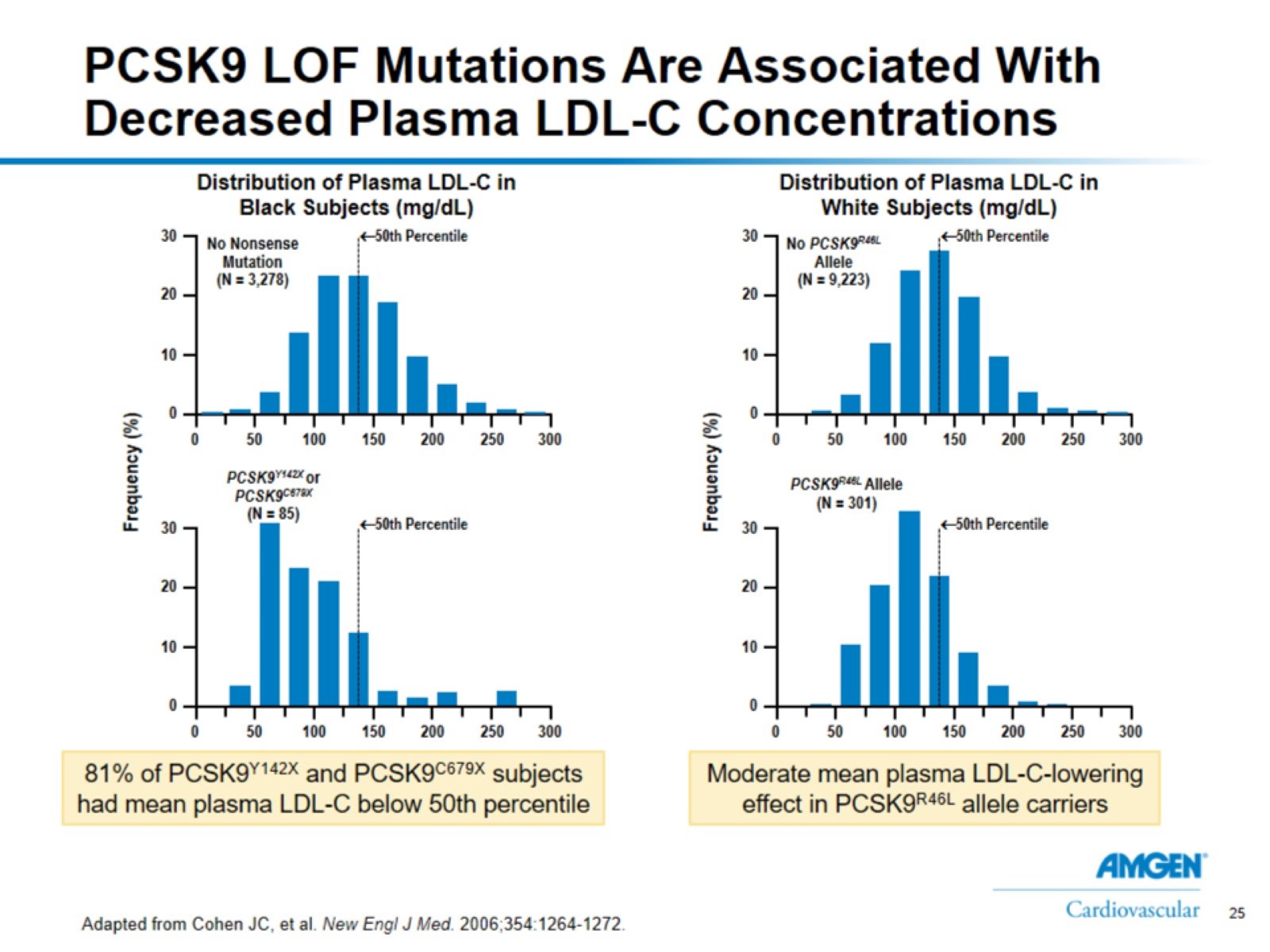 PCSK9 LOF Mutations Are Associated With Decreased Plasma LDL-C Concentrations
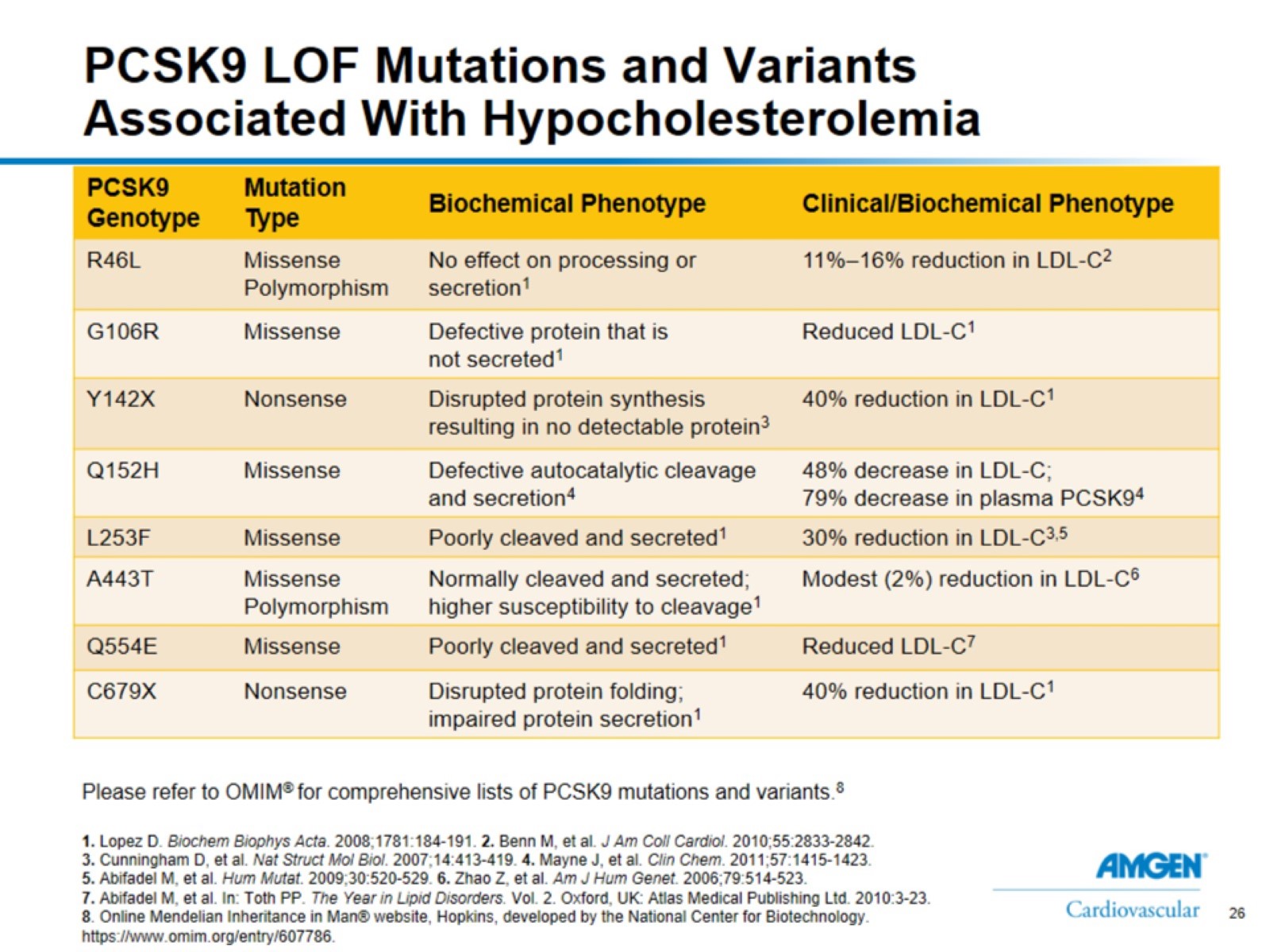 PCSK9 LOF Mutations and Variants Associated With Hypocholesterolemia
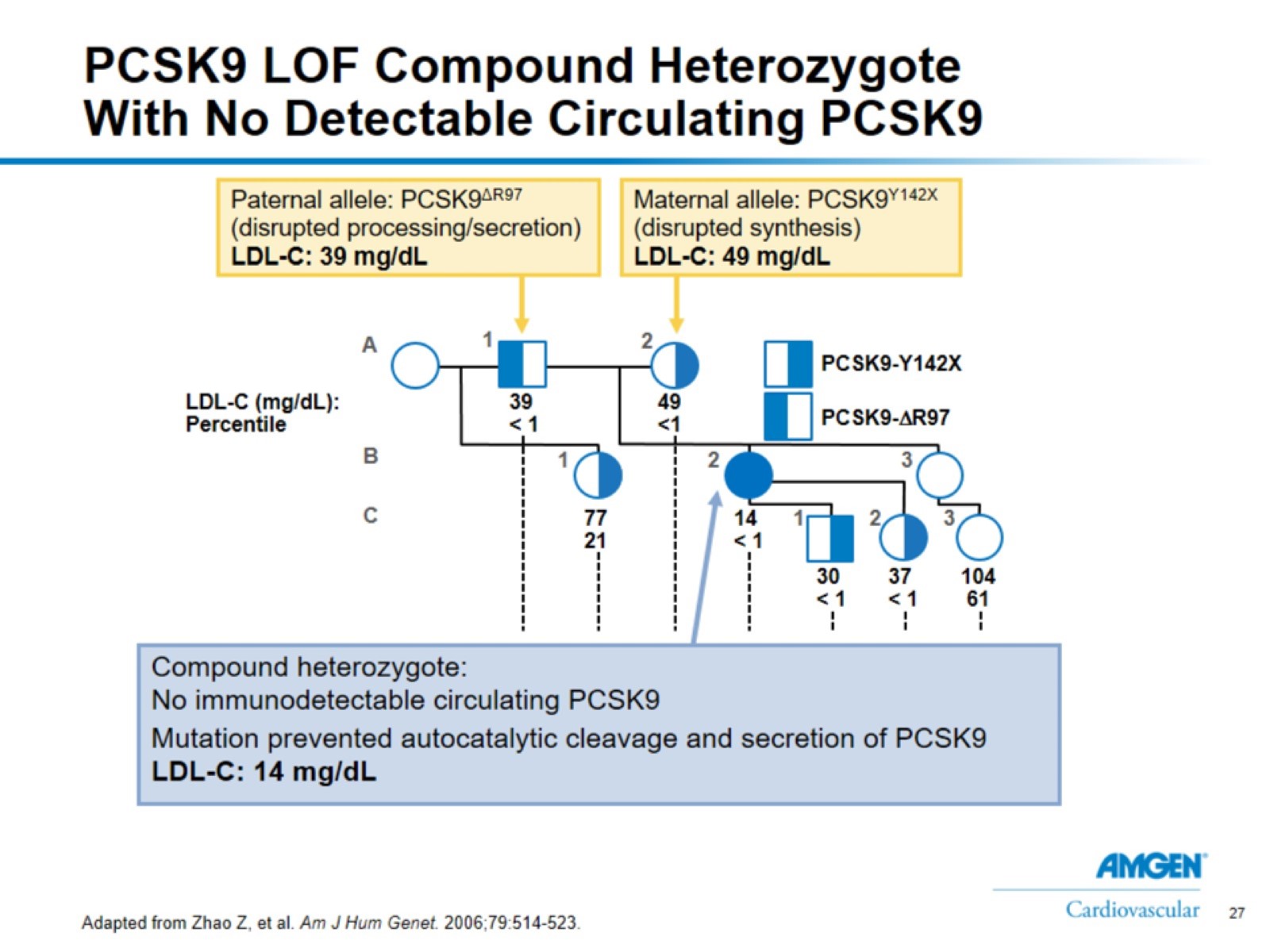 PCSK9 LOF Compound Heterozygote With No Detectable Circulating PCSK9
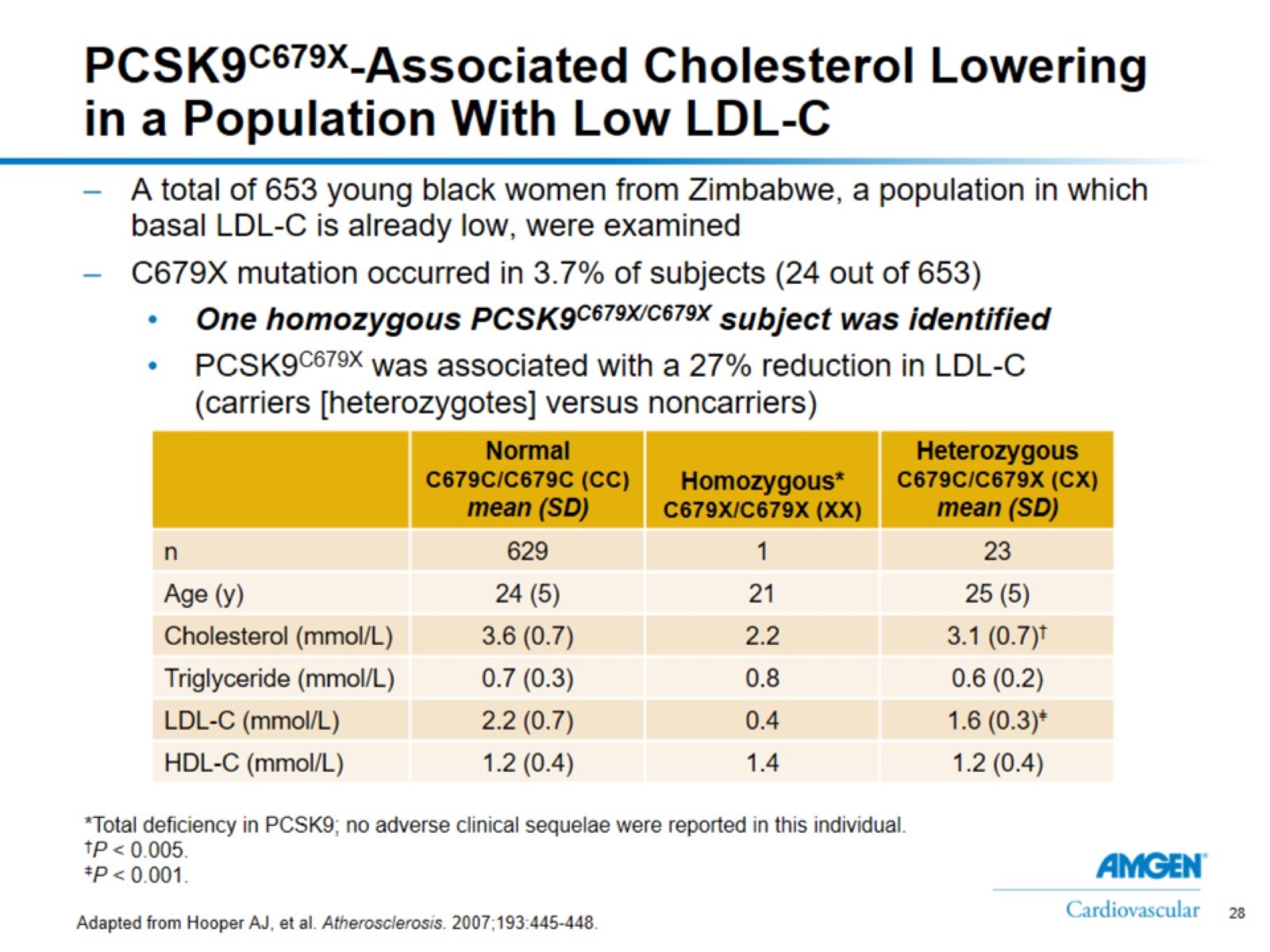 PCSK9C679X-Associated Cholesterol Lowering in a Population With Low LDL-C
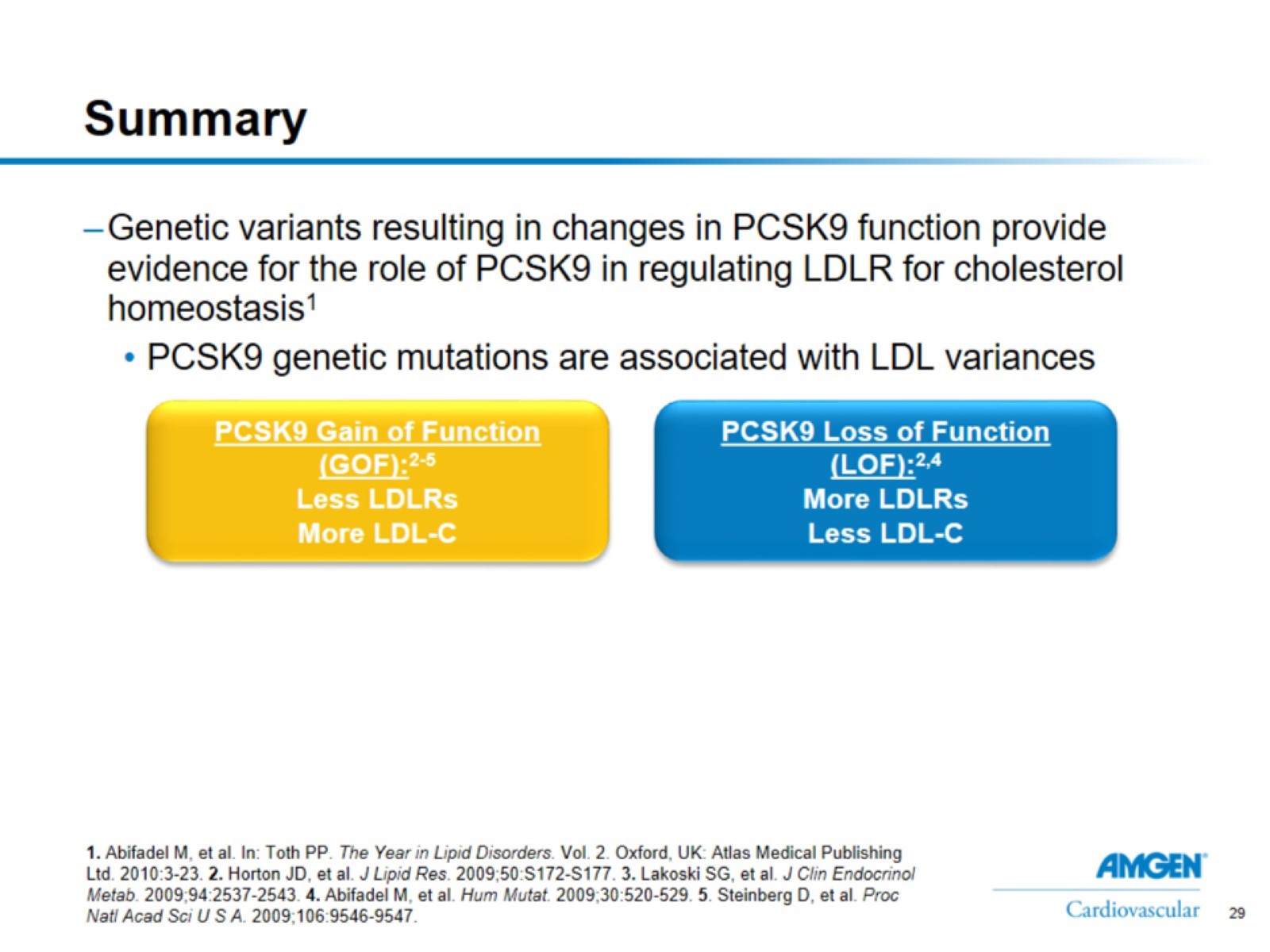 Summary